Response System Comparisons
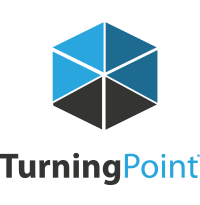 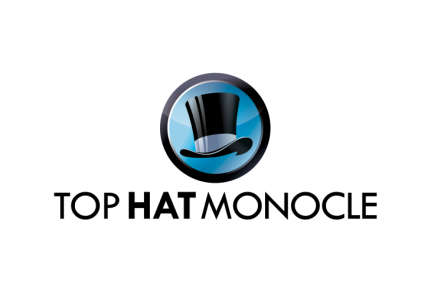 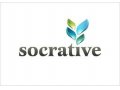 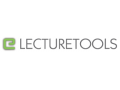 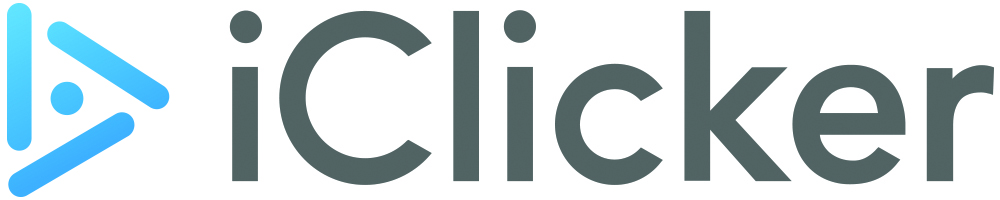 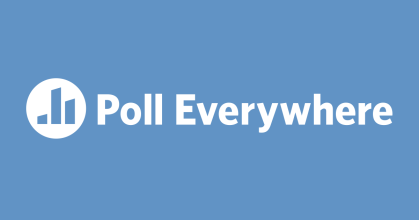 * Prices vary depending on publisher and university contracts
**Amount and type of accessibility varies
Response System Question Type Comparisons
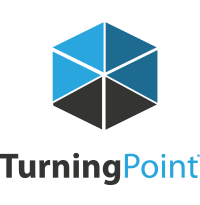 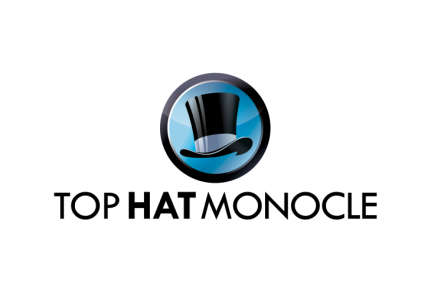 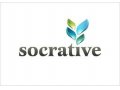 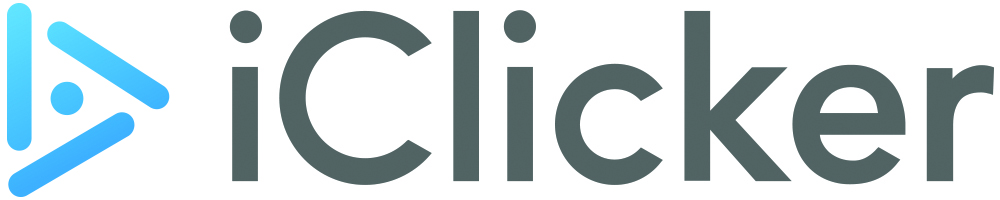 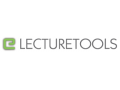 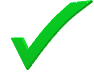